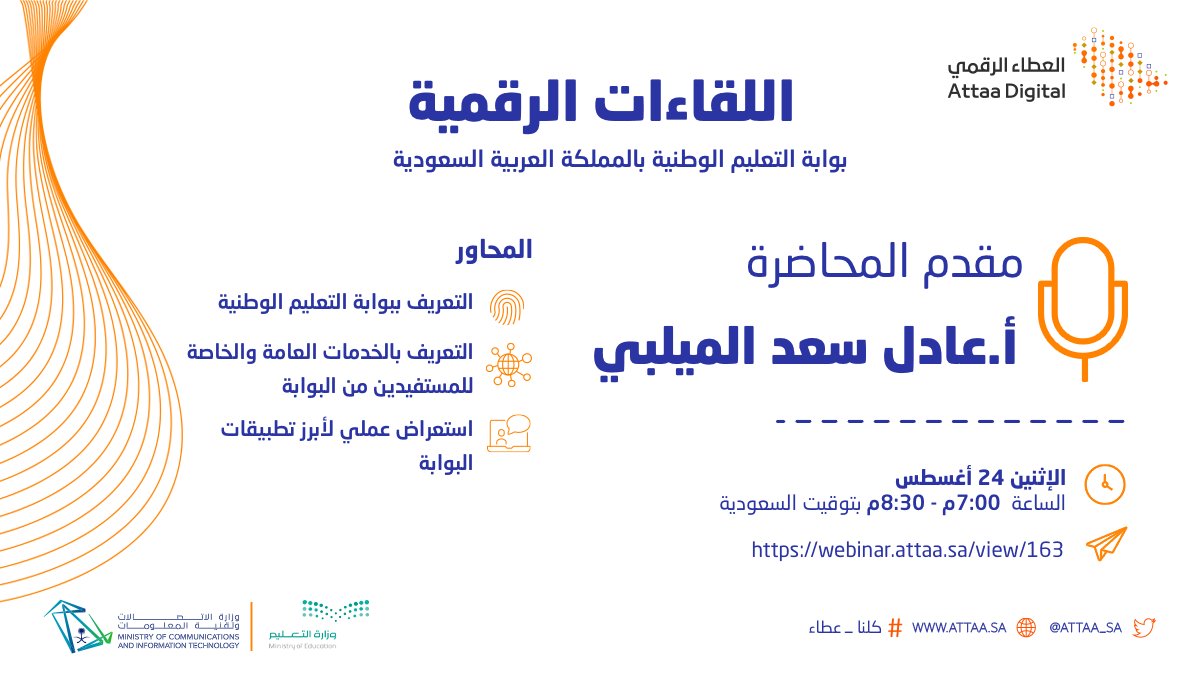 "عين" بوابة التعليم الوطنية بالمملكة العربية السعودية
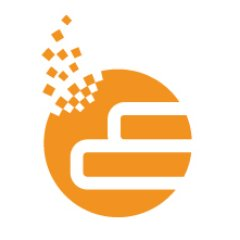 التعريف ببوابة التعليم الوطنية عين.
التعريف بالخدمات العامة والخاصة للمستفيدين من البوابة.
الخصائص التعليمية للباركود في الكتاب المدرسي.
تسجيل الدخول بالبوابة وحل أبرز مشاكل التسجيل. "نسيان كلمة المرور"
تطبيق عملي لخدمة اختبر ابنك لأولياء الأمور.
استعراض عملي لأبرز تطبيقات البوابة "حقيبة عين، مصحف عين، تطبيقات الواقع المعزز، إسهامات المسلمين"
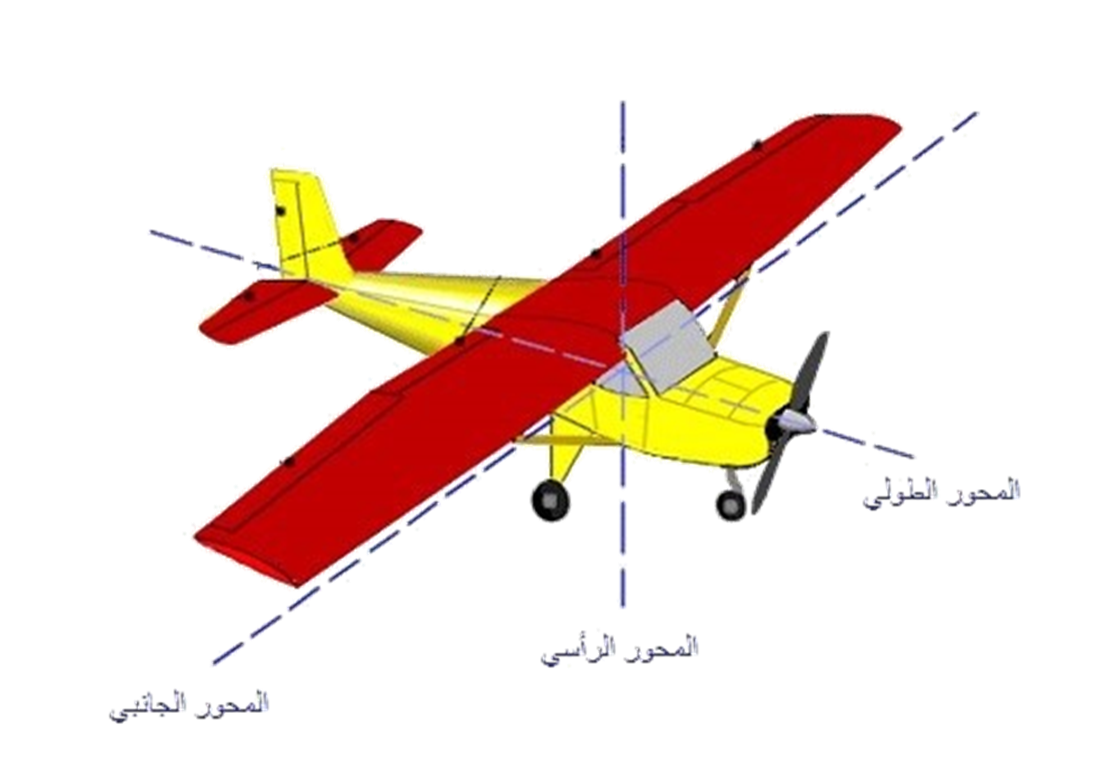 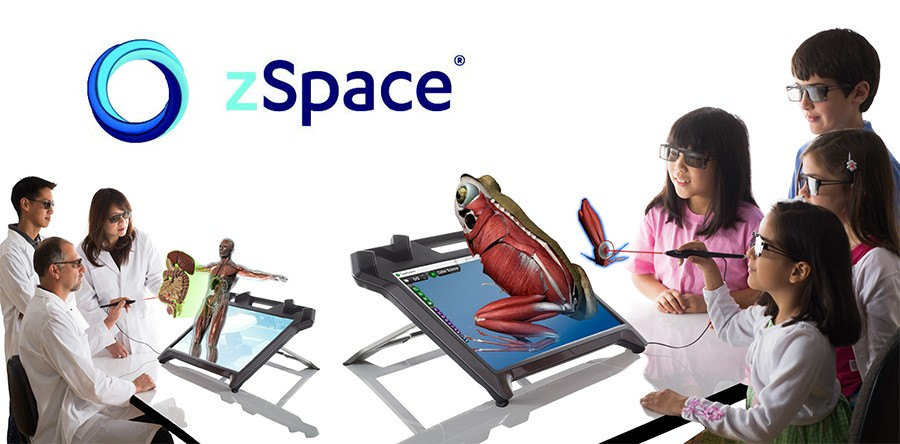 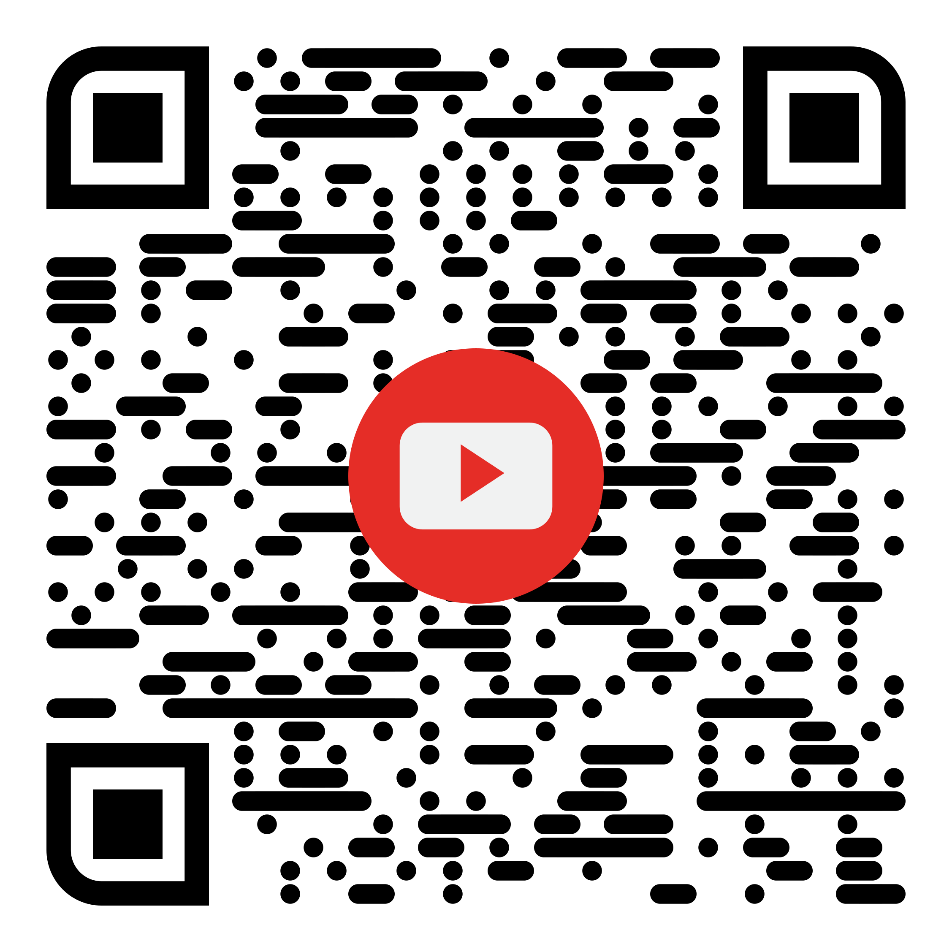 فيديو مُبهر تقنية التعليم الحديثة من إبداع إنتل
https://www.youtube.com/watch?v=XOICyYgMp8A
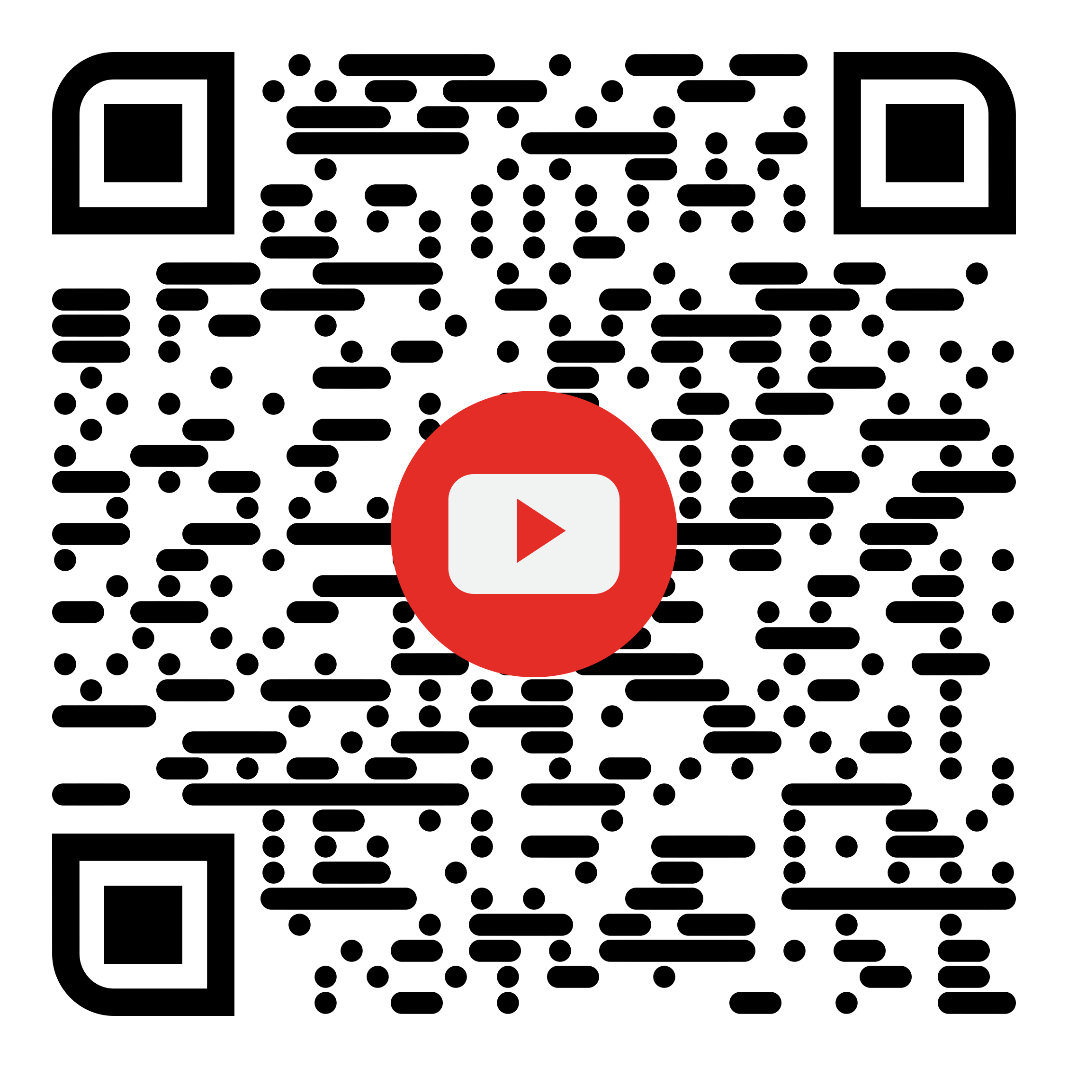 فيديو مُبهر تقنية التعليم الحديثة من إبداع إنتل
https://www.youtube.com/watch?v=XOICyYgMp8A
http://www.viewpure.com/XOICyYgMp8A?start=0&end=0
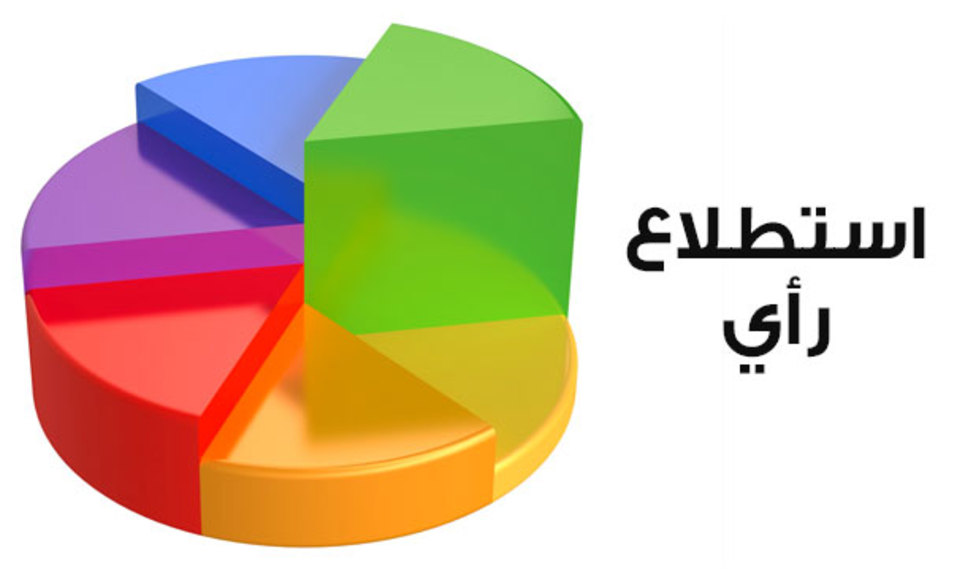 استطلاع رأي
https://forms.gle/FAyTCfMPSDH7eDqL9
في ظل التطور الكبير في مجال تقنيات التعليم الحديثة من المهم جدا في التعليم؟
2- استخدام التقنيات الحديثة.
1- تحقيق الأهداف التعليمية.
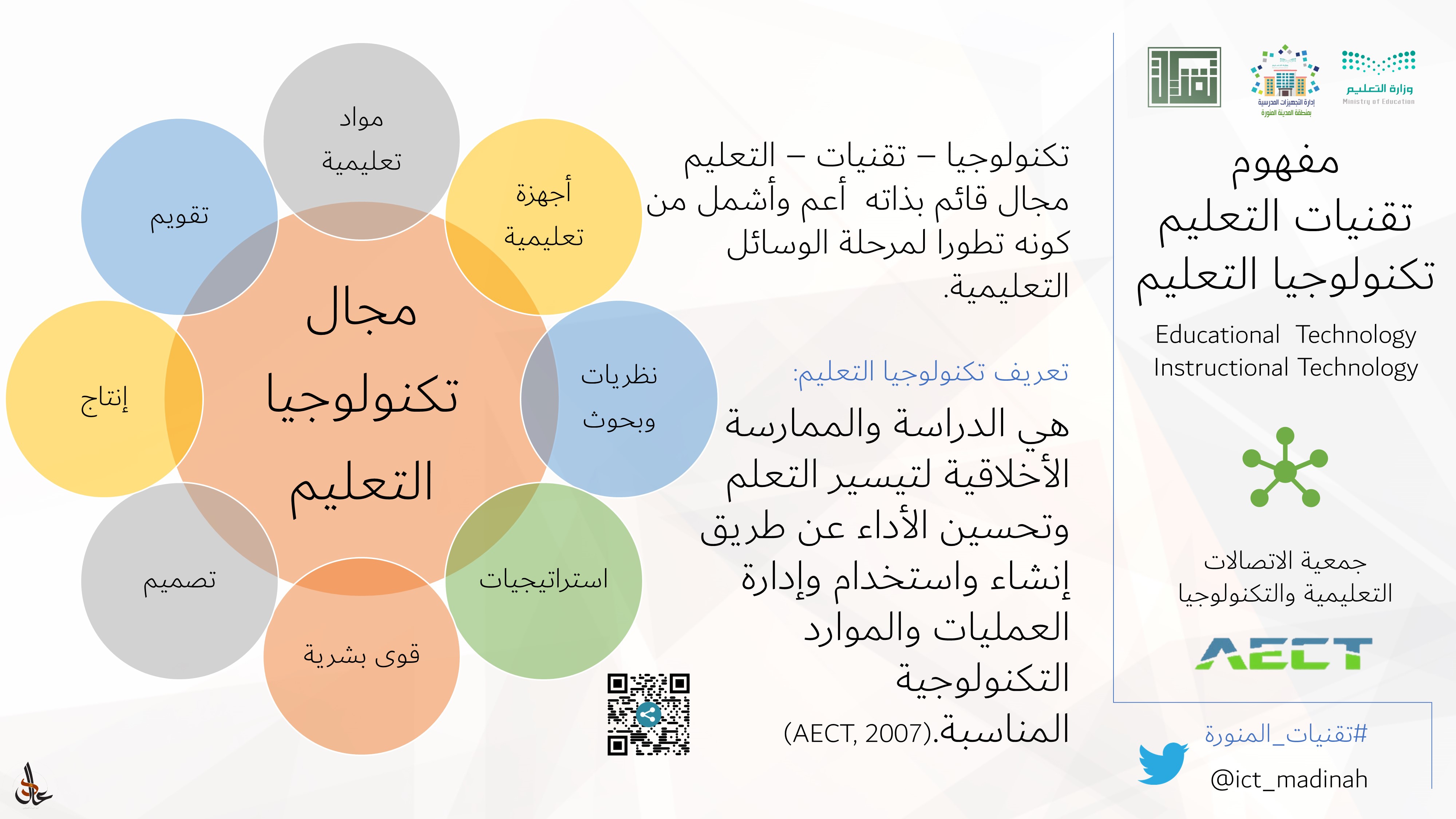 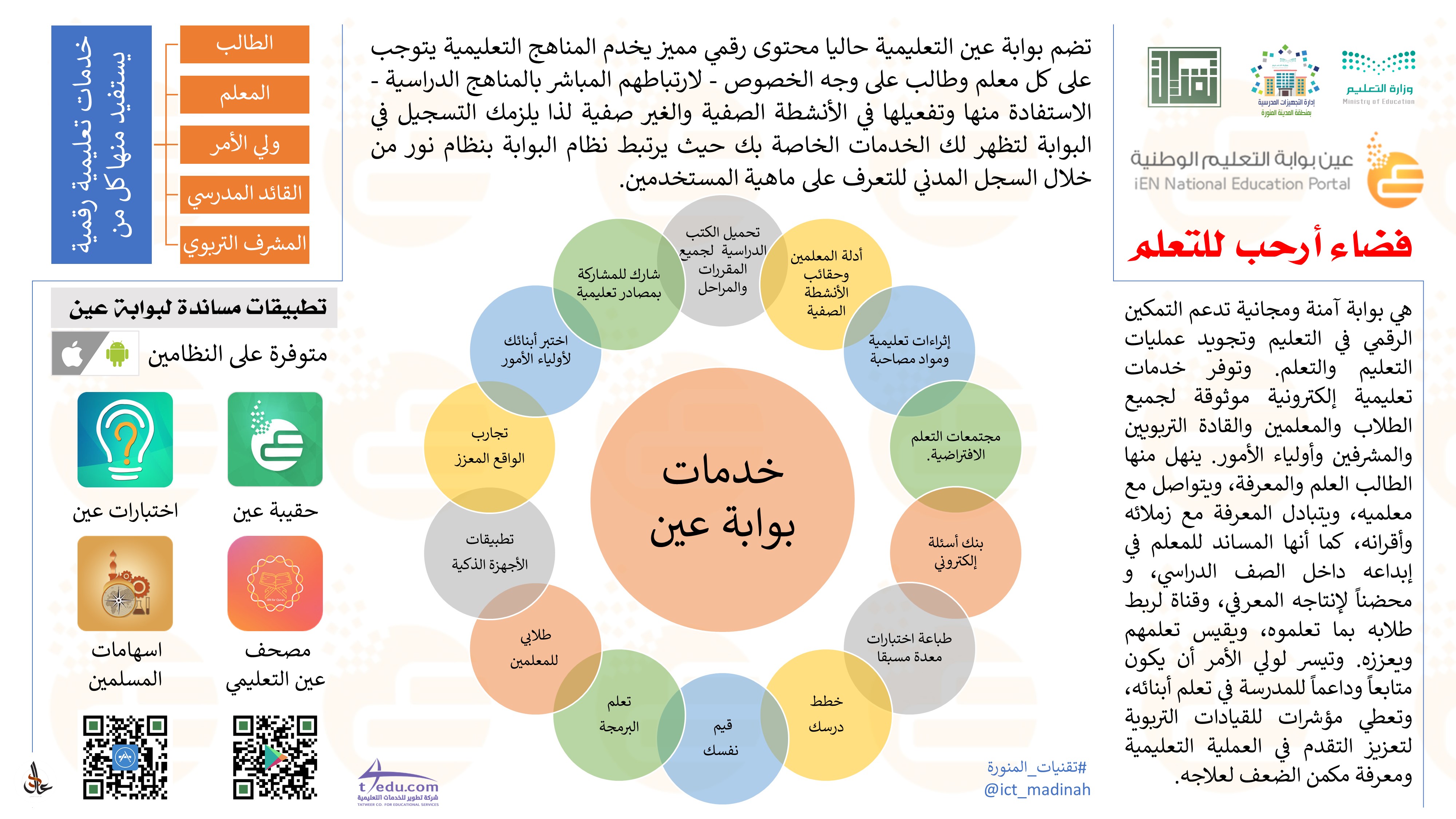 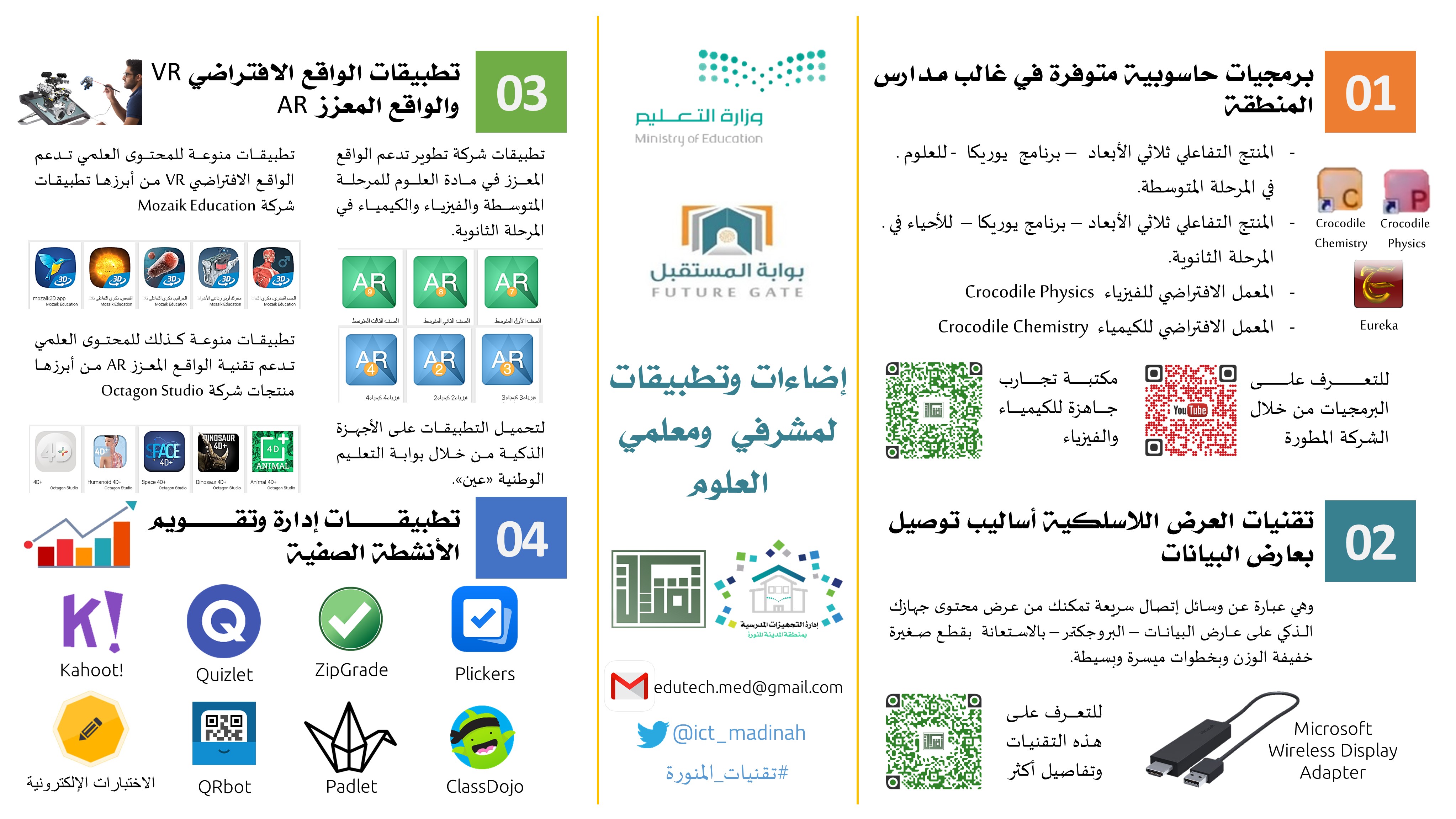 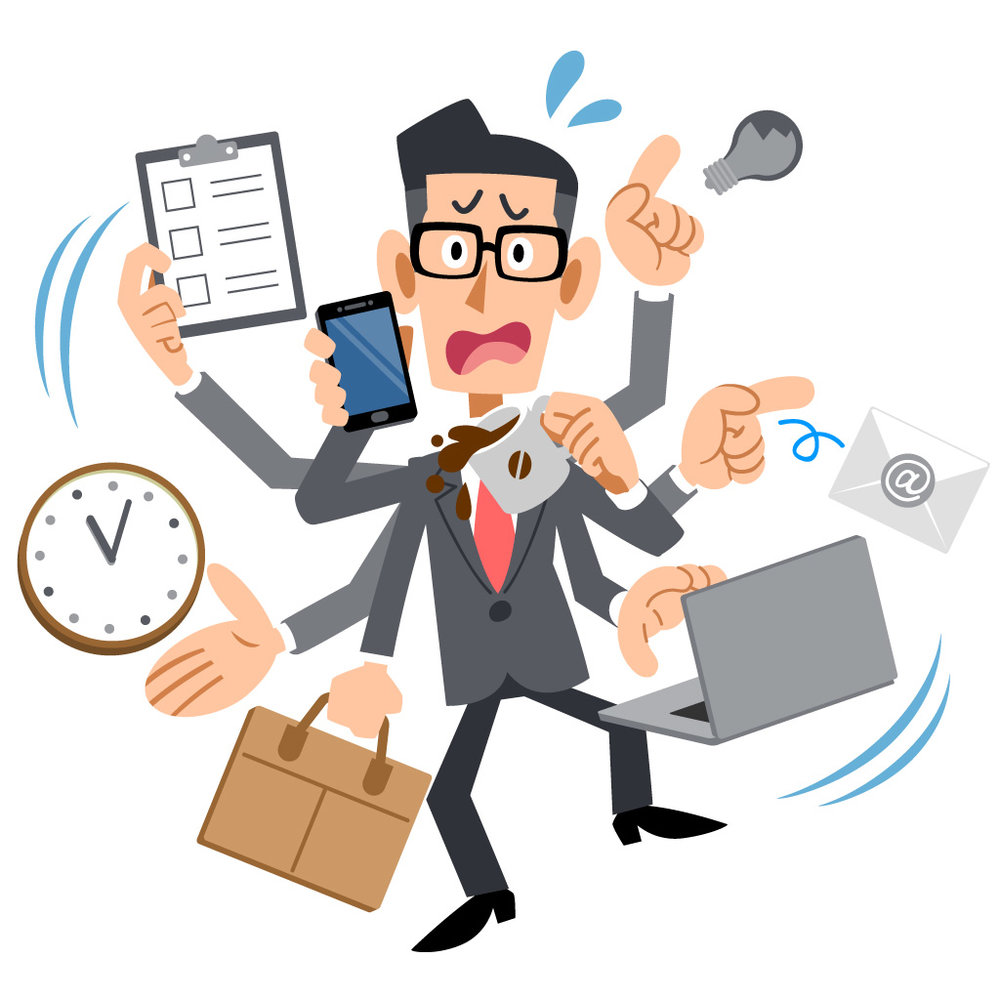 التطبيقات العملية
على تطبيقات الأجهزة الذكية
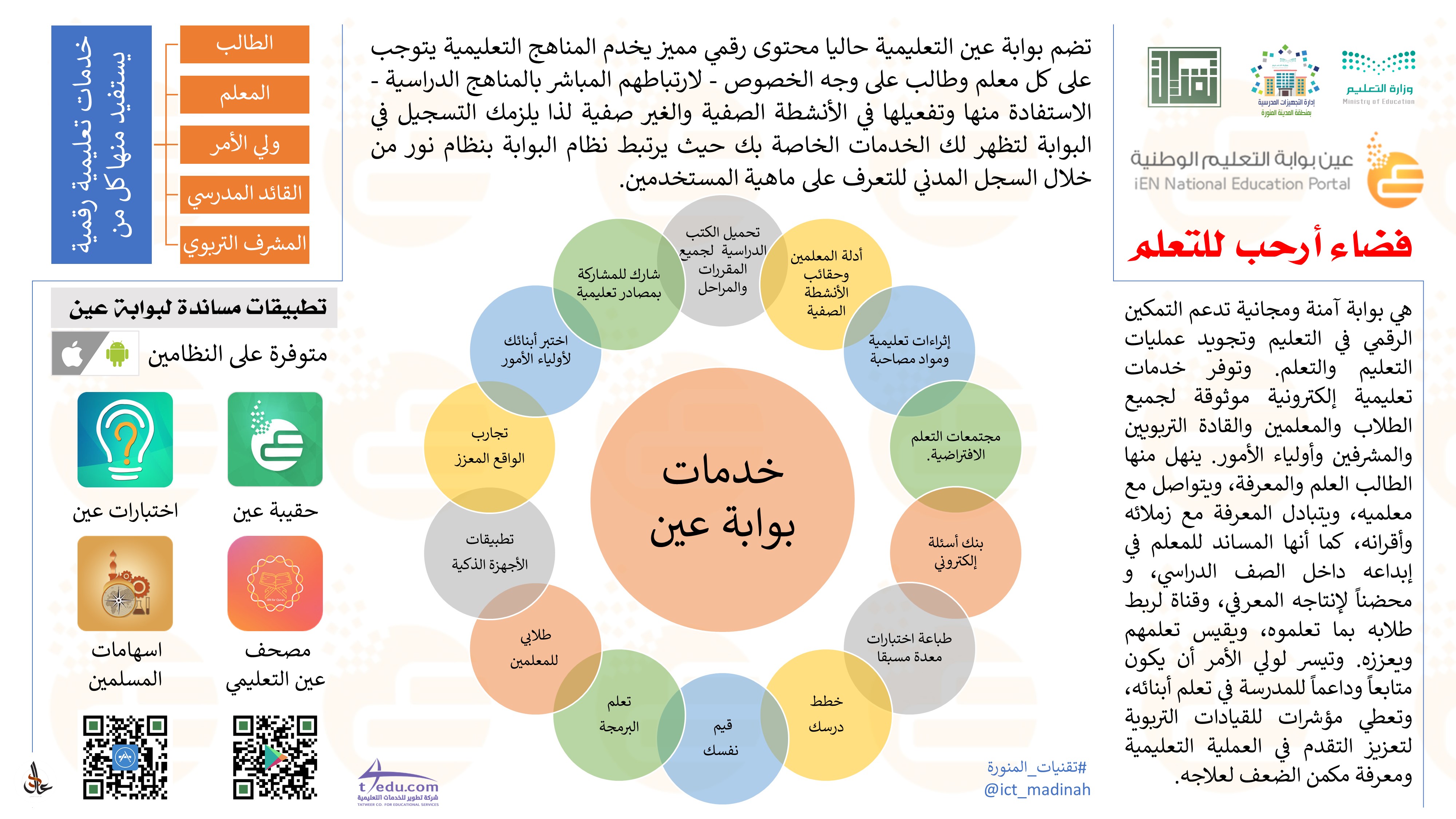 قراء الباركود من الكاميرا مباشرة.
قراءة الباركود من الصور.
إنشاء باركود (نص، رابط موقع، جهة اتصال، WIFI، موقع جغرافي)
الاحتفاظ بسجل القراءات للعودة لها وقت الحاجة.
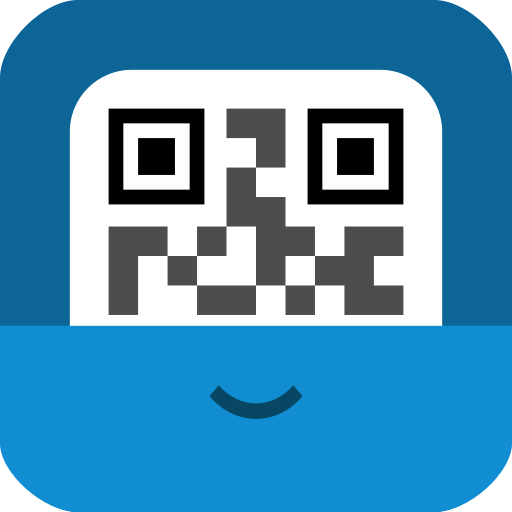 QRbot
الخصائص التعليمية  للباركود في الكتاب المدرسي
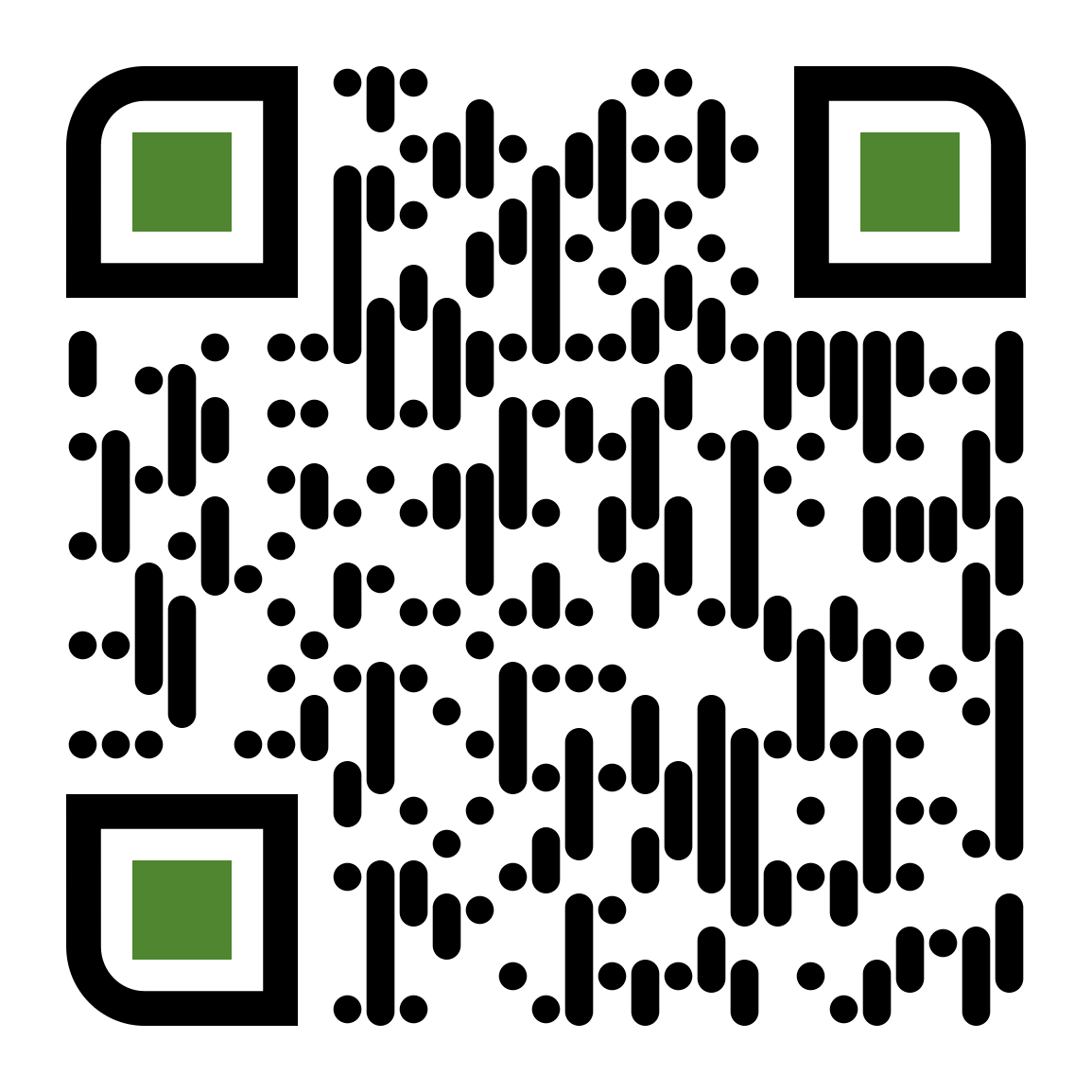 اكتشف ما وراء الباركود
الغموض – الفضول للمعرفة؛ الدافعية نحو التعلم.
مناسبته لجميع أنواع مصادر المعرفة (نص، صوت، صورة، فيديو، رابط لمحتوى)
يتيح للمتعلم القدرة على التعلم الذاتي؛ بشرط اتاحة مصادر معرفة مناسبة.
 اضف...
الخصائص التعليمية  للباركود في الكتاب المدرسي
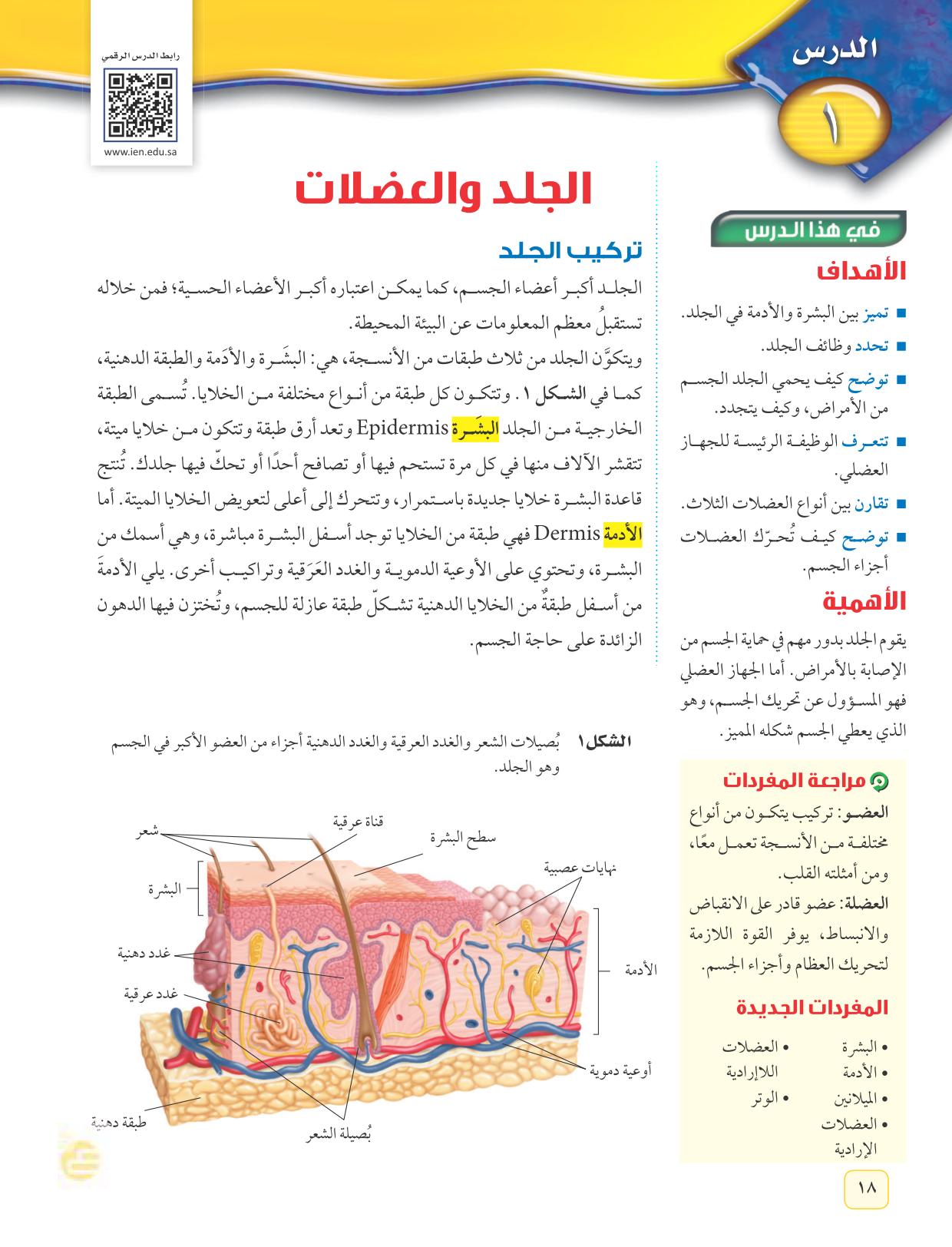 الخصائص التعليمية  للباركود في الكتاب المدرسي
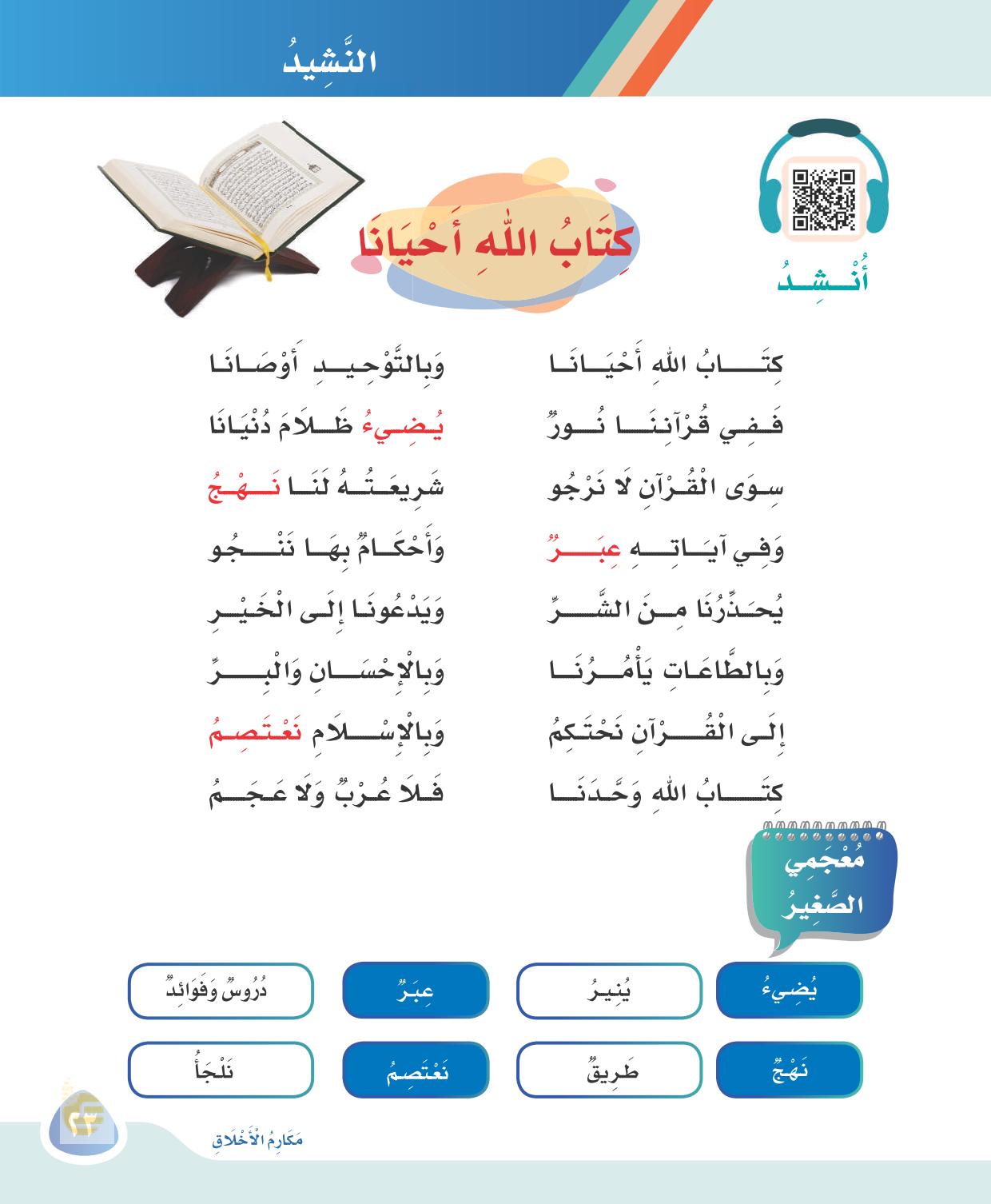 الخصائص التعليمية  للباركود في الكتاب المدرسي
التعريف ببوابة التعليم الوطنية عين.
التعريف بالخدمات العامة والخاصة للمستفيدين من البوابة.
الخصائص التعليمية للباركود في الكتاب المدرسي.
تسجيل الدخول بالبوابة وحل أبرز مشاكل التسجيل. "نسيان كلمة المرور"
تطبيق عملي لخدمة اختبر ابنك لأولياء الأمور.
استعراض عملي لأبرز تطبيقات البوابة "حقيبة عين، مصحف عين، تطبيقات الواقع المعزز، إسهامات المسلمين"
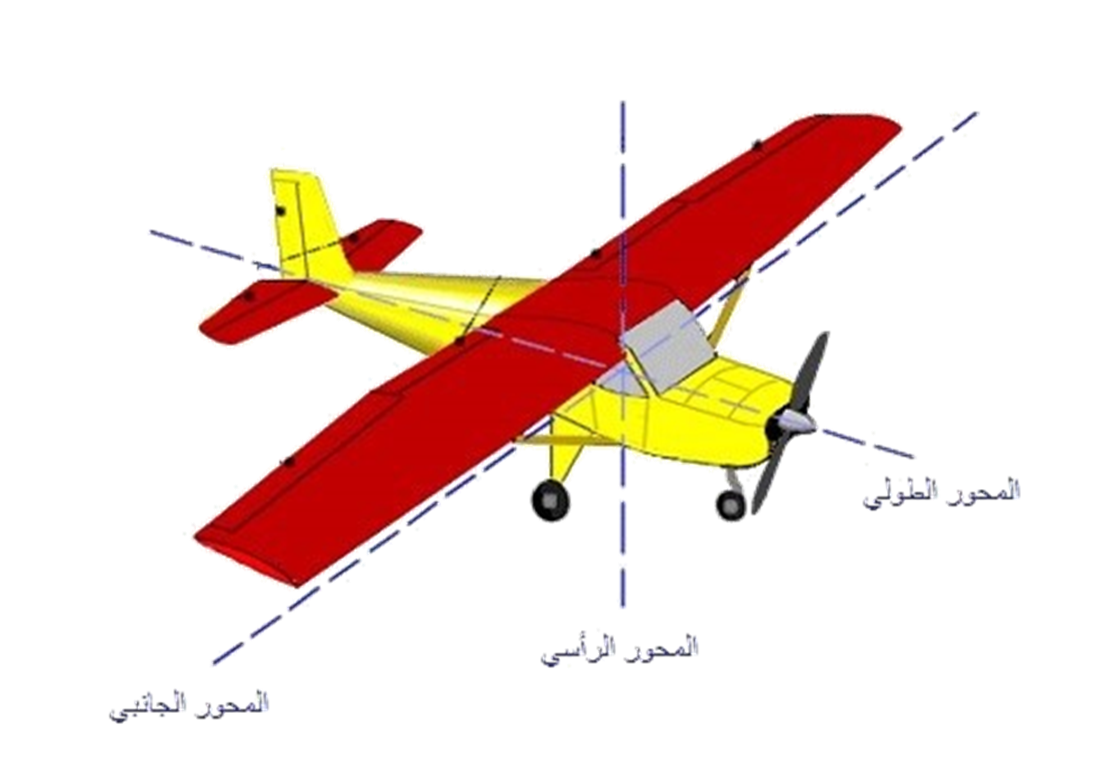 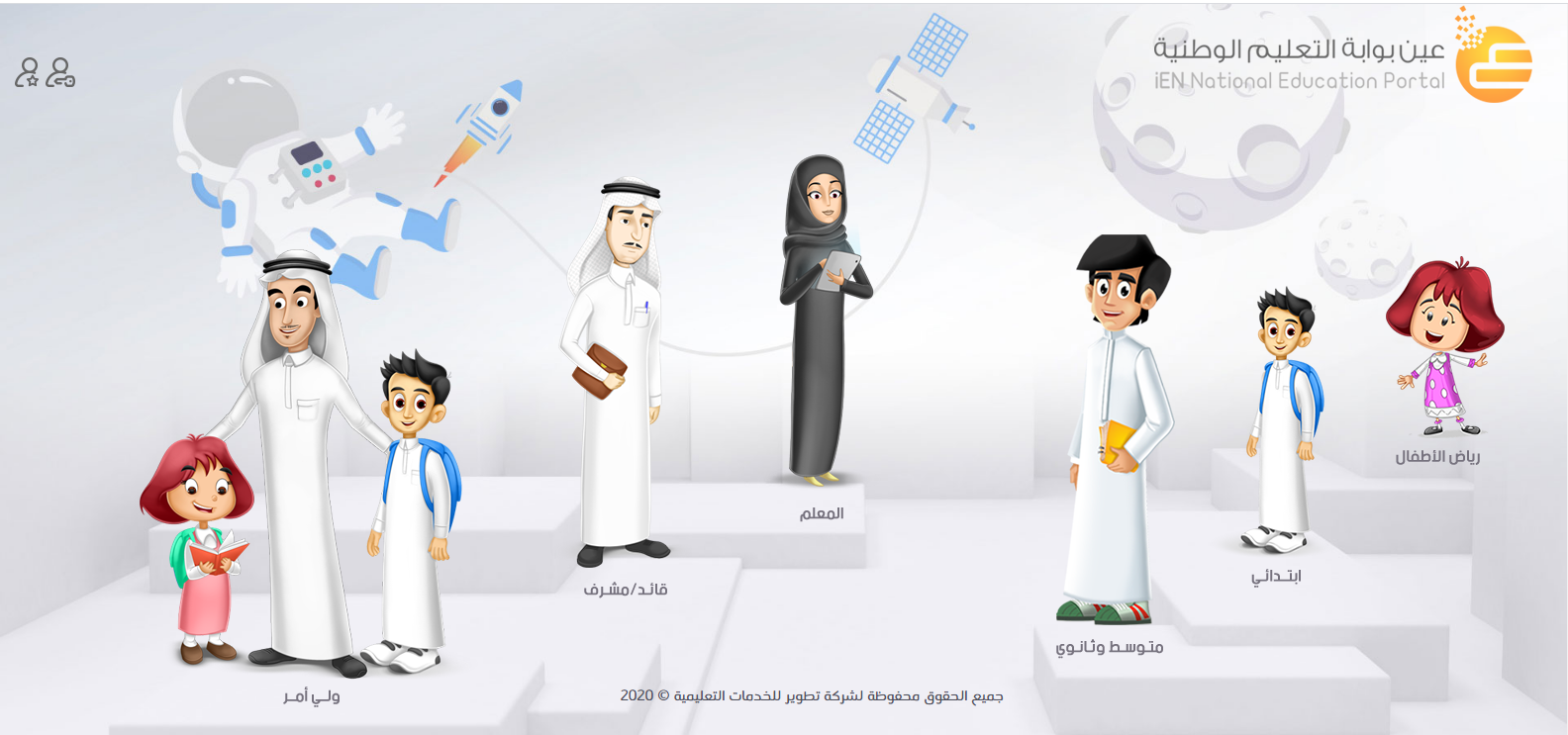 عين بوابة التعليم الوطنية
https://ien.edu.sa
رحلة استكشافية للموقع
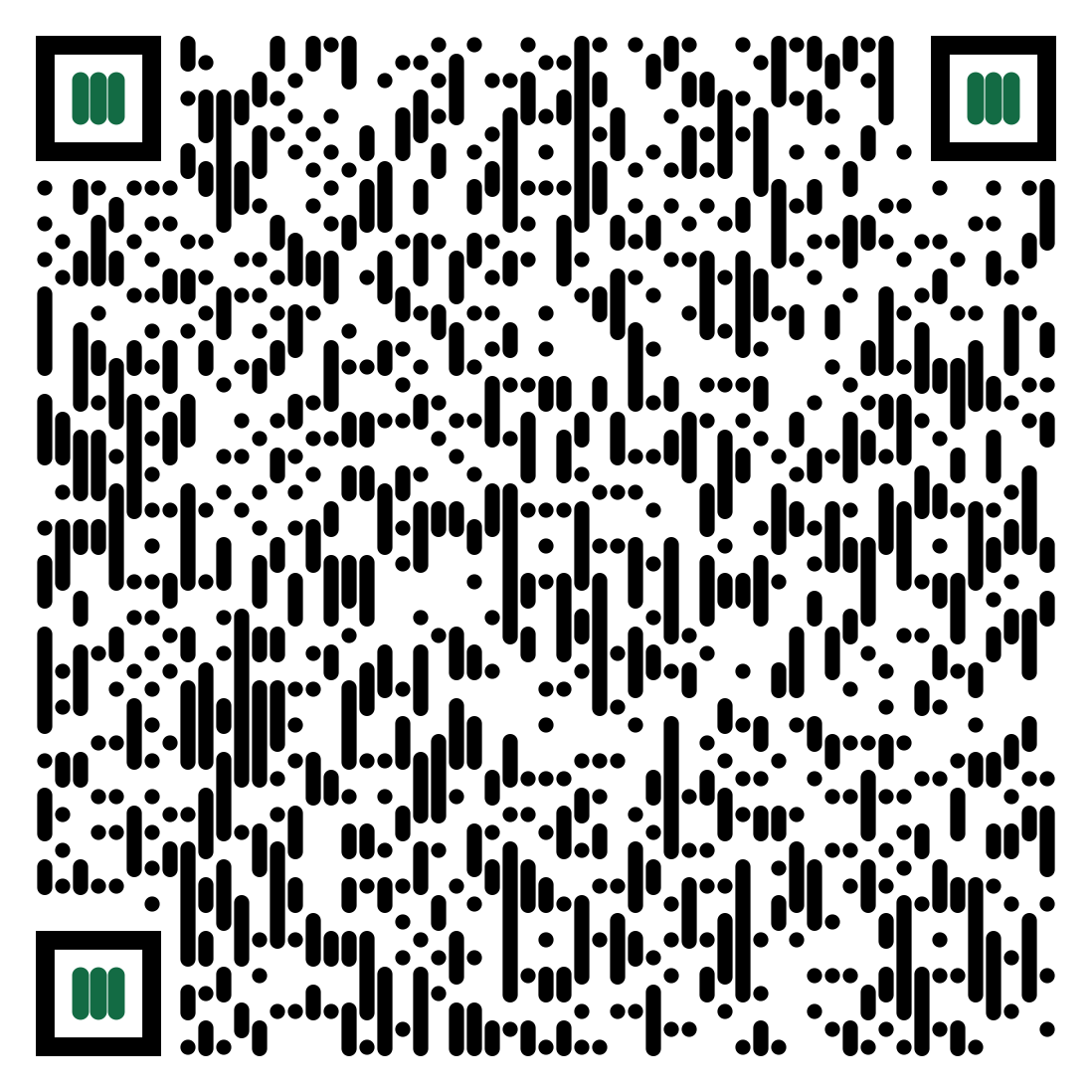 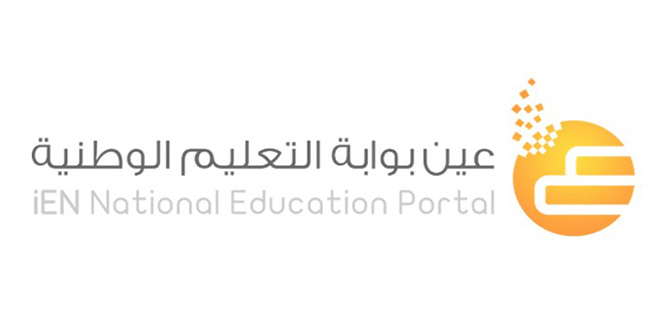 انشاء حساب في بوابة عين
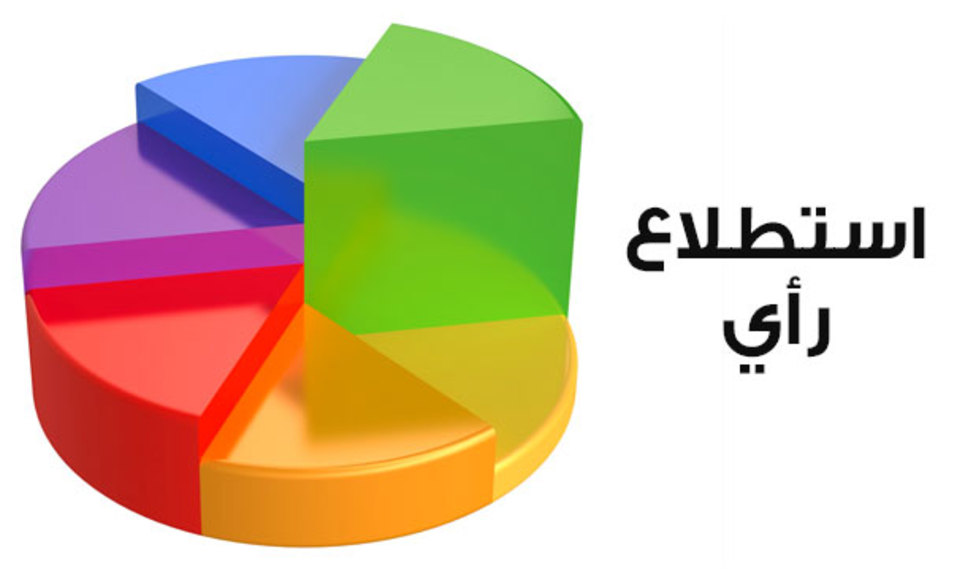 استطلاع رأي
انشاء حساب في بوابة عين
استطلاع/ بوابة التعليم الوطنية "عين"
https://forms.gle/VijGoVjEgkw2CBDH6
التعريف ببوابة التعليم الوطنية عين.
التعريف بالخدمات العامة والخاصة للمستفيدين من البوابة.
الخصائص التعليمية للباركود في الكتاب المدرسي.
تسجيل الدخول بالبوابة وحل أبرز مشاكل التسجيل. "نسيان كلمة المرور"
تطبيق عملي لخدمة اختبر ابنك لأولياء الأمور.
استعراض عملي لأبرز تطبيقات البوابة "حقيبة عين، مصحف عين، تطبيقات الواقع المعزز، إسهامات المسلمين"
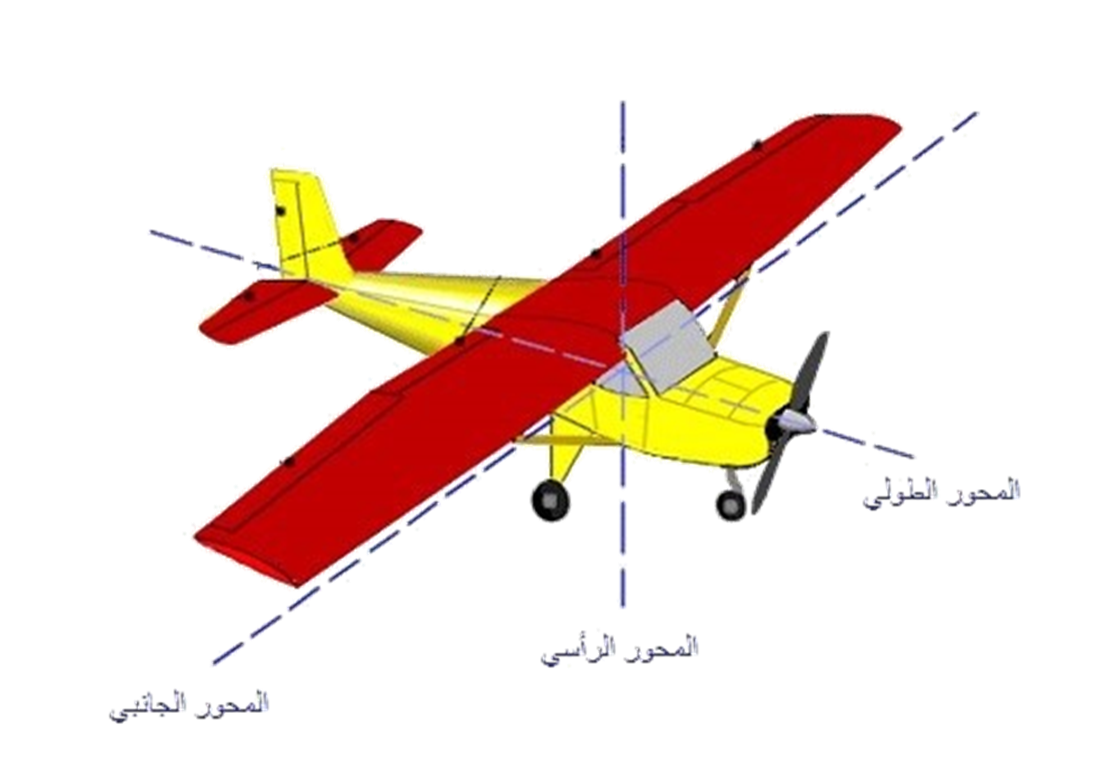 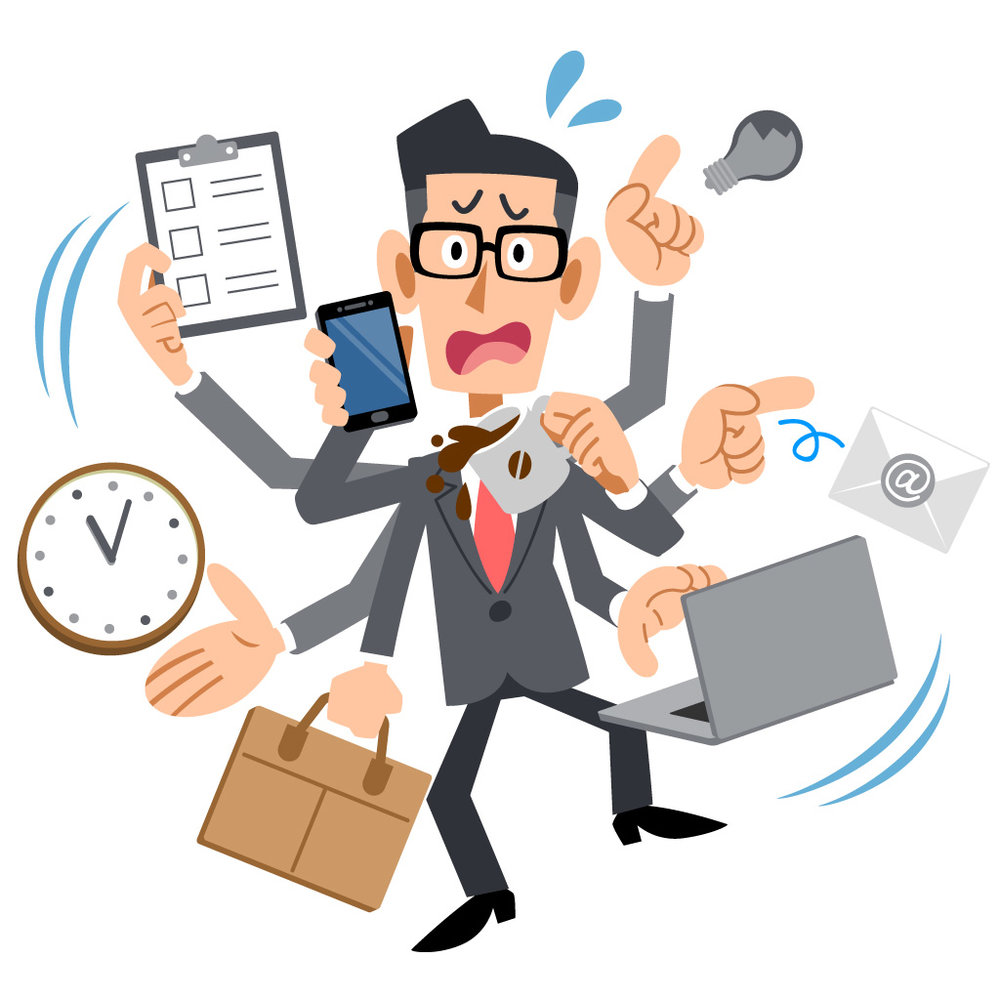 التطبيقات العملية
على الموقع مباشرة
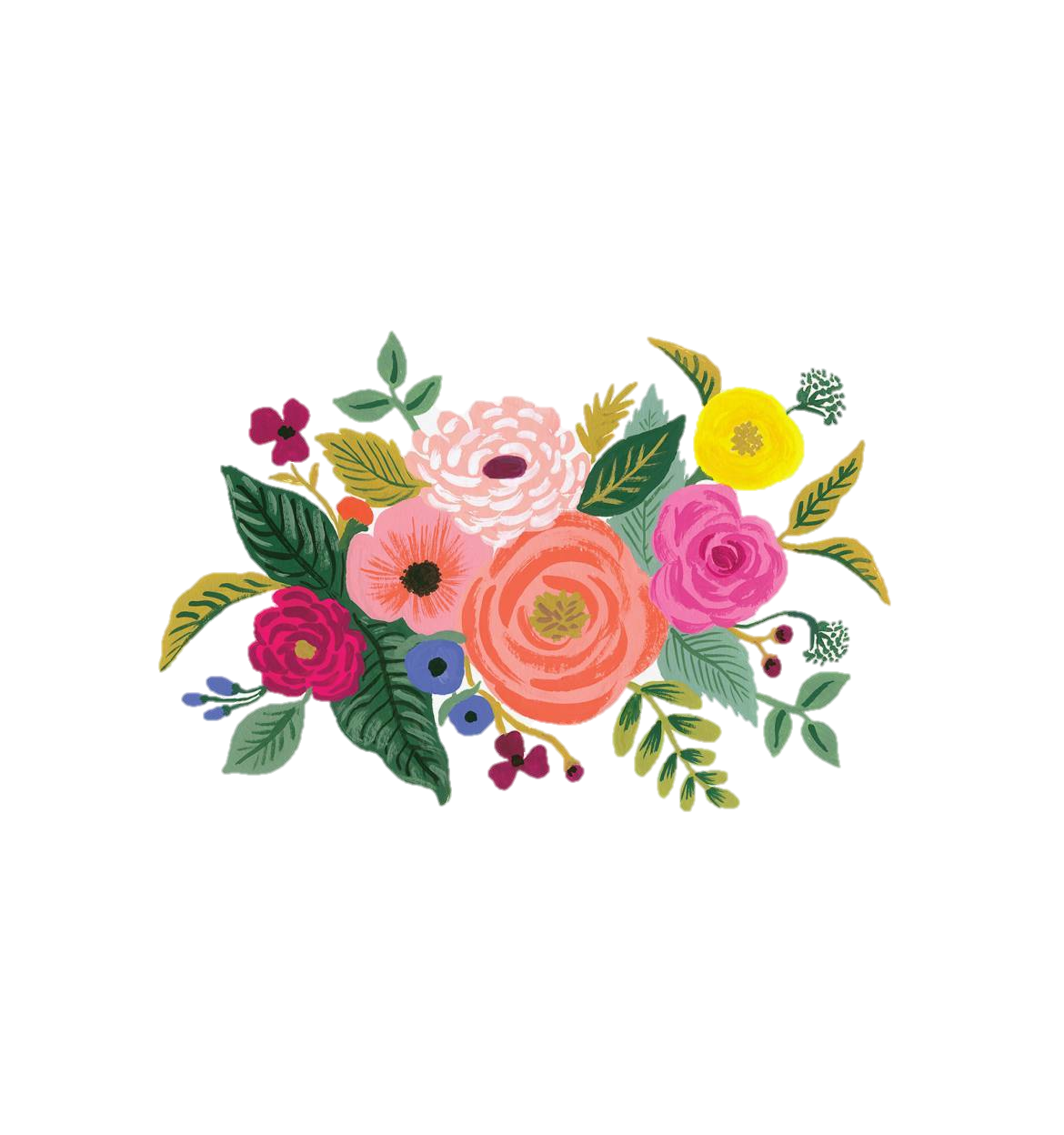 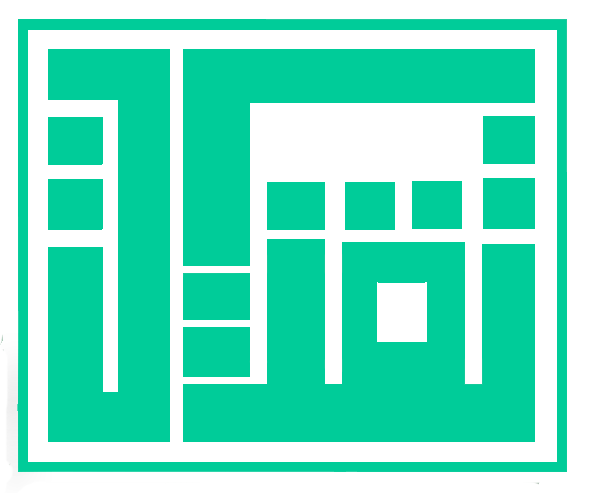 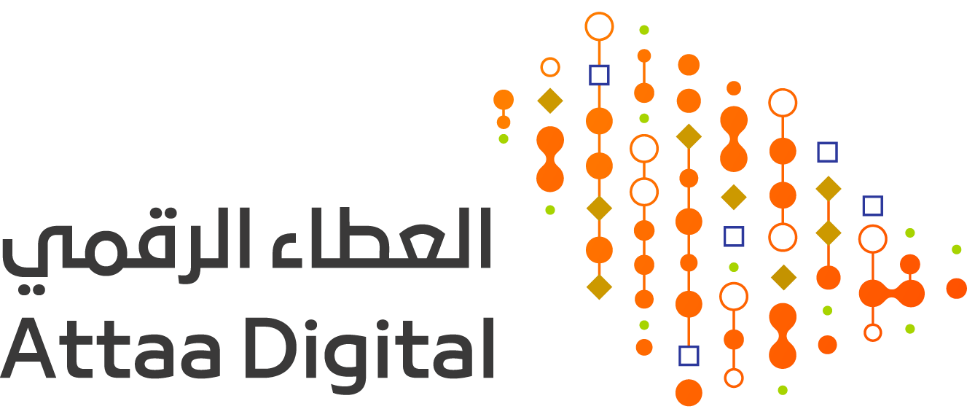 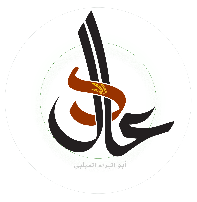 أبو البراء، عادل بن سعد الميلبي

vipdear@Hotmail.com
@AlMeelby
youtube.com/c/Galmeelby
كل الشكر والتقدير دمتم بحفظ الكريم
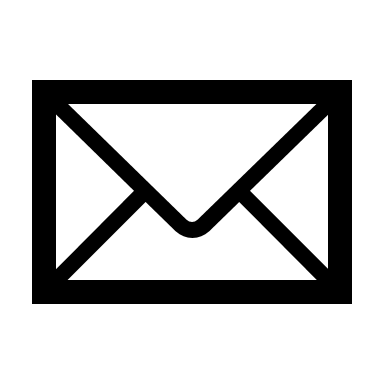 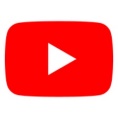 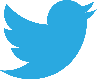 https://t.me/s/Almeelby
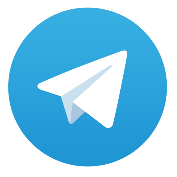 مقال يتحدث عن بوابة التعليم الوطنية النشأة والخدمات:
https://bit.ly/3gq61Bt
روابط
 أثناء اللقاء
رابط استطلاع رأي  "حساب مستخدم في بوابة عين"
https://forms.gle/VijGoVjEgkw2CBDH6
طريقة التسجيل في بوابة التعليم الوطنية عين
 https://edutec4all.medu.sa/?p=1915